Zdeněk Pytlíček
15. října 2024, MMR
Uživatelské automatizační nástroje a jejich využití pro zjednodušení každodenní agendy
Představení společnosti GasNet
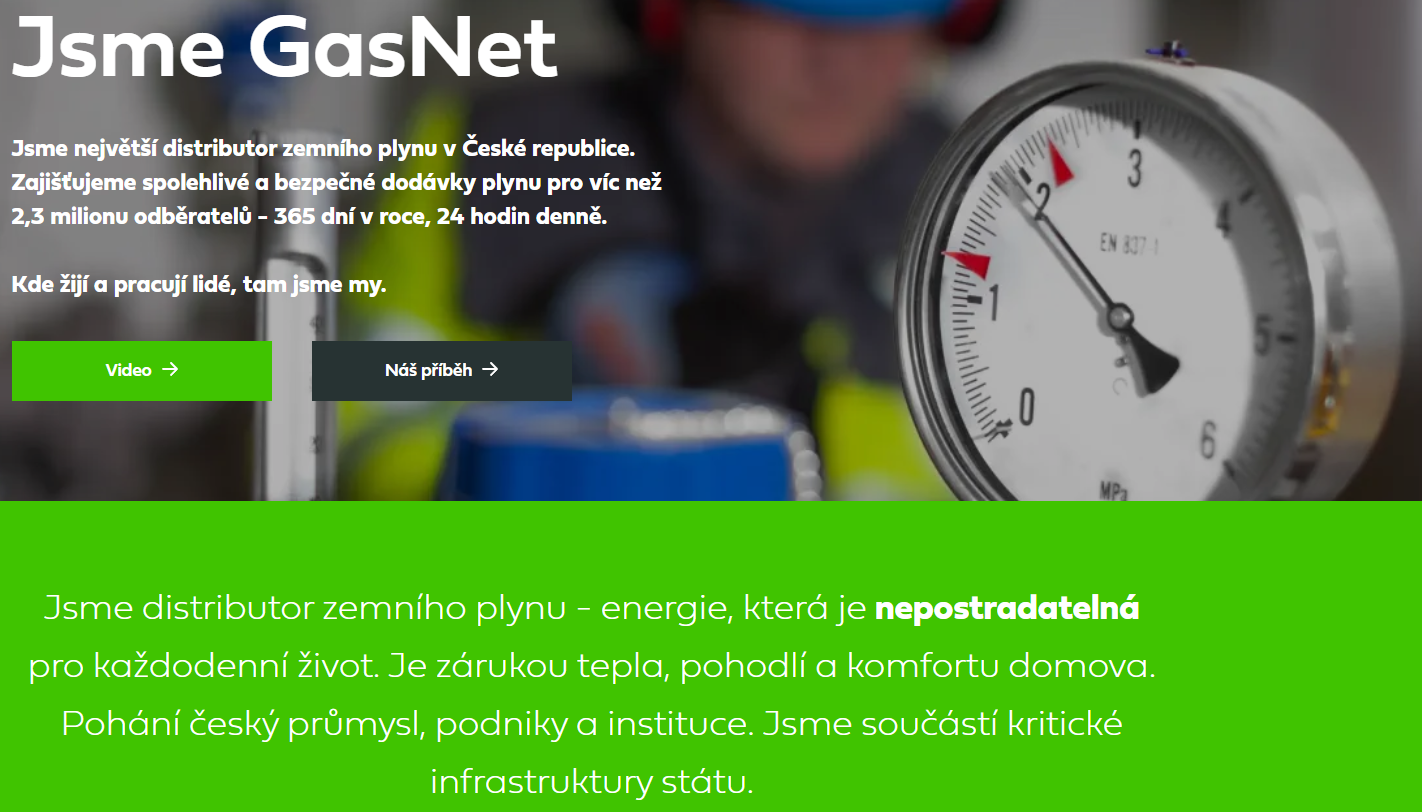 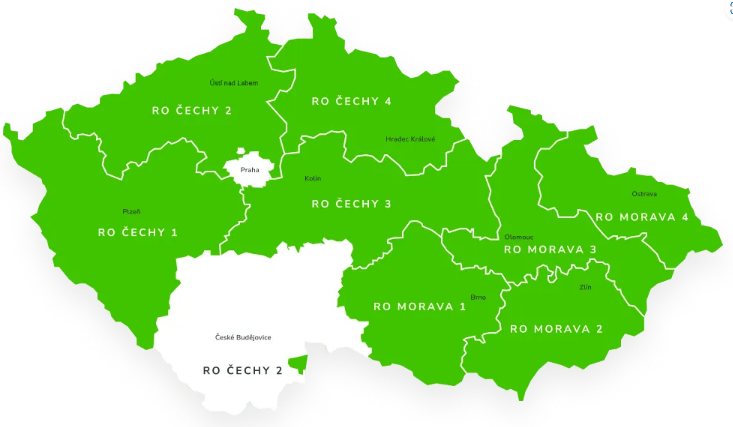 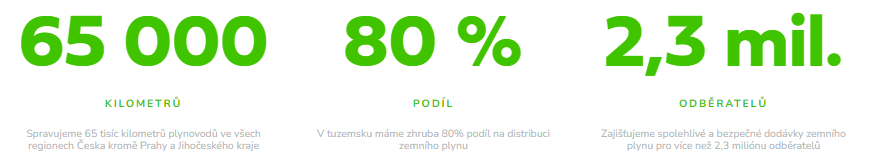 2
Automatizovat může každý
Zdeněk Pytlíček
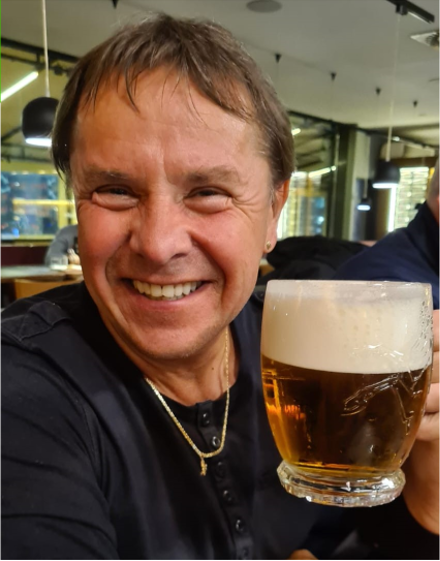 Teamleader Procurement Performance
Nadšenec do automatizace
Odpovídám za všechny činnosti nákupu při kterých se nenakupuje
Zdeněk Pytlíček | LinkedIn
3
Cesta společnosti GasNet ke zvyšování efektivity procesů - evoluce
Integrace – programová úprava nastavení systému
4
Nastavit pravidla a nevstupovat do procesů – člověk je zdrojem chyb
Optimalizace
Identifikovat zdroj(e) informace a spotřebitele informace
Najít nejkratší cestu mezi zdrojem a spotřebitelem
Vyvážit úroveň rizika a jeho zajištění
Nespamovat
Každý schvalovatel v procesu jen jednou
Kdo podepisuje – neschvaluje
Pozor na duplicity
Čím složitější proces – tím větší chybovost
5
Rizika neprovedení optimalizace
Znemožnění automatizace a robotizace a zakonzervování složitých analogových procesů
Vykonávání nepotřebných činností 
Extrémní zajišťování minoritních rizik, např. takových, která nikdy nenastala (Legal ochrana / extrémní pečlivost)
Alibismus manažerů a referentů – mnohonásobné schvalování každého kroku procesu stejnými lidmi
Vykonávání stejných činností různými referenty / odděleními / dodavateli
Složitá pravidla = nerozumím, neprovádím
6
První krok ke zvyšování efektivity procesů
Digitalizace
Sdílení informací
Otevírá prostor pro automatizaci a robotizaci
Výrazné zefektivnění a tím i urychlení procesů
Úspory interních nákladů
Digitalizace není „.pdf“ ani „.jpg“
Bez strukturovaných informací to nejde
Ad hoc procesy „co nákupčí – to proces“ zničí jakoukoliv snahu o efektivitu
Dílčí proces bez E2E pohledu nic neřeší
7
Vysoká škola efektivity práce
Automatizace / robotizace (automatizace pomocí speciálních aplikací)
Programové úpravy jsou
Robotizace přináší
Nákladné

Časově náročné         (i roky)
Neefektivní – pokud jsou časté, tj. dočasné
Práce člověka je levnější než změna
Rychlou návratnost (ROI)
Hodiny, maximálně dny
Rychlou náhradu jiným procesem
Zaměření práce lidí na kreativní činnost
8
Dostupné nástroje
VBA - Makra
Power automate Desktop & Cloud
Specializované low code/no code nástroje
Součást Excelu
Psaní kódu
Desktop – ovládání ostatních aplikací a webových stránek
Cloud – automatizace MS 365


Všichni mají k dispozici v rámci Windows/Office licencí
Nemusí se psát kód
Blue Prism
UiPath
SAP BUILD

Nemusí se psát kód (většinou)
Náročnější na správu
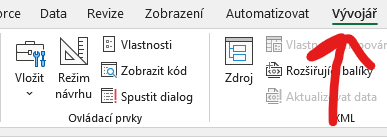 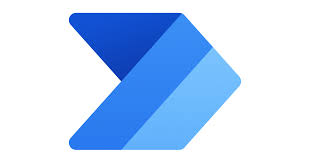 9
Řízení automatizace procesů – bez pravidel to nejde (shadow IT)
10
IT specialisté
Konzultantská podpora
Organizace automatizace a vzdělávání Citizen developerů
Uživatelská podpora outsourcing
Uživatelská podpora insourcing
11
Vytvořme prostředí, kde bude používání automatizačních, robotizačních a AI nástrojů běžnou pracovní činností zaměstnanců bez IT specializace
Začněte i vy
Vytipovat „klikaře“ – lidi, které baví hrát si s aplikacemi
Uvolnit jim kapacitu, poskytnout vzdělání a low-code / no-code nástroje
Motivovat ostatní zaměstnance sdílením automatizovaných a robotizovaných procesů
Definovat pravidla s cílem řídit automatizaci, minimalizovat bezpečnostní rizika a existenci shadow IT
Znalost automatizace se stává kvalifikačním kritériem při náboru zaměstnanců
12
…když to běhá samo
13
[Speaker Notes: Ukázka procesu Justice, aby si všichni dokázali představit, jak to běhá samo
Buď video, nebo Martina má připraveno Power automate desktop – snad bude fungovat]
Ukázky procesů
Registr smluv – upozornění nákupčích na povinnost zveřejnit objednávku
Povinné subjekty – pravidelný monitoring KZOP
Zpracování datových zpráv
Hromadné vytváření dokumentů – vyplňování šablon / vzorových dokumentů
Hromadná změna dat v systémech / aplikacích
Pravidelné stahování dat
14
[Speaker Notes: Co lze spustit i přes Martininého agenta:
2. Zpracování datových zpráv (iRPA)

3. Hromadné vytváření dokumentů v systému SAP (Power Automate Desktop)
PROD - Zakladani pravnich dokumentu na testu od Jany, Musí být otevřen PÚ: https://my306141.s4hana.ondemand.com/ui#LegalTransaction-manage&/C_LegalTransactionTP(LegalTransactionUUID=guid'170a9eb3-11d6-1eee-8fff-df727f153490',IsActiveEntity=true)/?sap-iapp-state--history=TASSUO2OO109JQG4O7P4XKRDSOSNEXI9ZV4OEX499&sap-iapp-state-C_LegalTransactionTP=AS7TEYG0K3V2QZNBCD5RZE90OUEY1GMMPUOI82N0

4. Hromadná změna dokumentů na přijato v SAPu (iRPA) – lze u Martiny spustit přes Agenta
1000022086
5. Proebiz stažení dat – lze spustit u Martiny, data se ukládají sem: C:\Temp\Proebiz-data
7. https://make.powerautomate.com/environments/Default-4d3392af-c9b5-4356-a1eb-720bd08dcdae/flows/fd104226-26a4-47b3-b0b7-e4cf10a1e1cf/details 
https://gasnetcz.sharepoint.com/:x:/r/sites/gn_teams_PowerAutomateStudiumKolafova/Sdilene%20dokumenty/General/Podklady%20-%20excel%20-%20ares%20-%20automaticke%20doplnovani/Ares-podklady.xlsx?d=wfbe3fb2a1e7846009f66ae97f3327c49&csf=1&web=1&e=0tM8az]
1. Registr smluv – upozornění nákupčích na povinnost zveřejnit objednávku
Low-code / no-code nástroj
Proces:
Nalezení dodavatelů s povinností zveřejňovat smlouvy v registru smluv
Nalezení objednávek s hodnotou přesahující 50 tisíc
Spárování informací
Zaslání emailového upozornění dotčeným nákupčím
Seznam dodavatelů s povinností zveřejňovat smlouvy
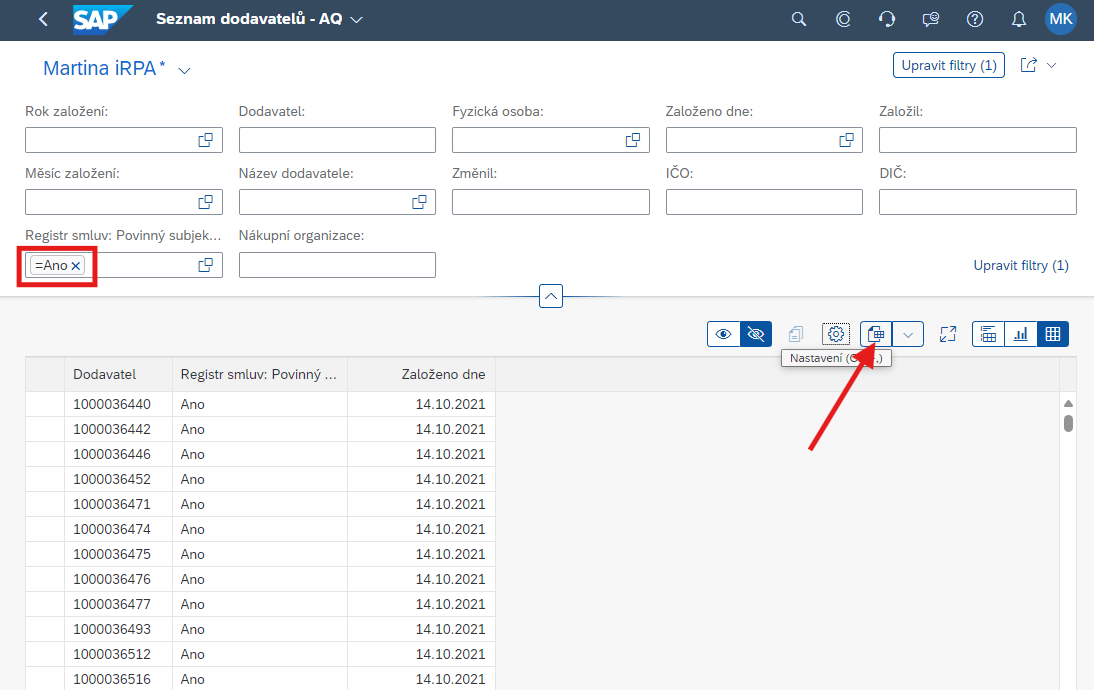 Stažení objednávek nad 50 tisíc
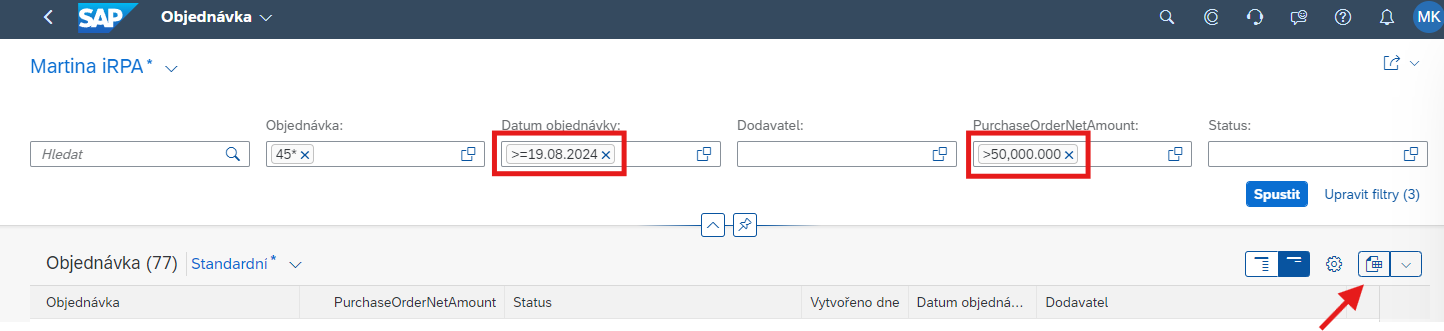 Zaslání emailového upozornění dotčeným nákupčím
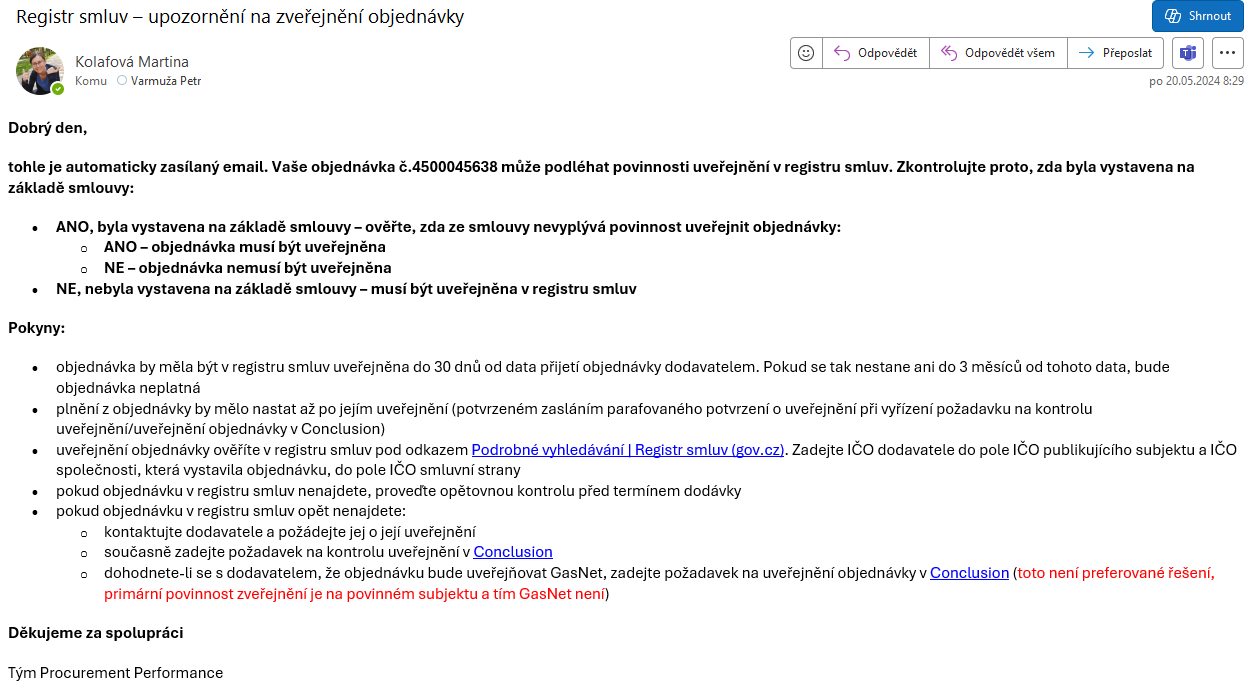 [Speaker Notes: Odeslání e-mailu, pokud robot najde objednávky nad 50 tisíc, jejichž dodavatel je povinný zveřejňovat v registru smluv]
2. Povinné subjekty – pravidelný monitoring KZOP
Low-code / no-code nástroj
Proces:
Stažení dat z externí aplikace ve formátu CSV
Stažení dat z interní databáze obchodních partnerů
Vytvoření importního souboru pro aktualizaci kmenových záznamů obchodních partnerů v interním systému
Stažení dat z externí aplikace ve formátu CSV
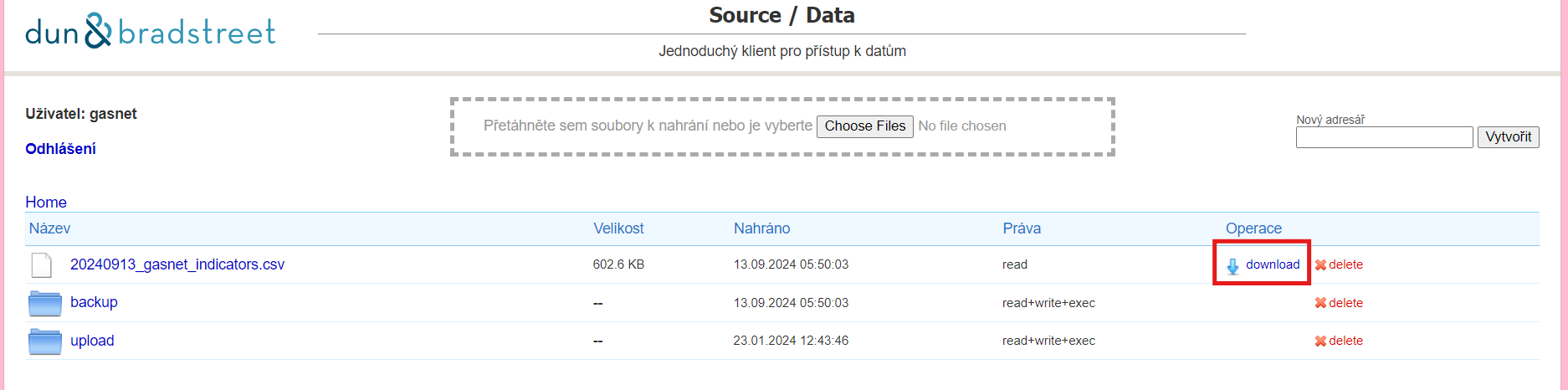 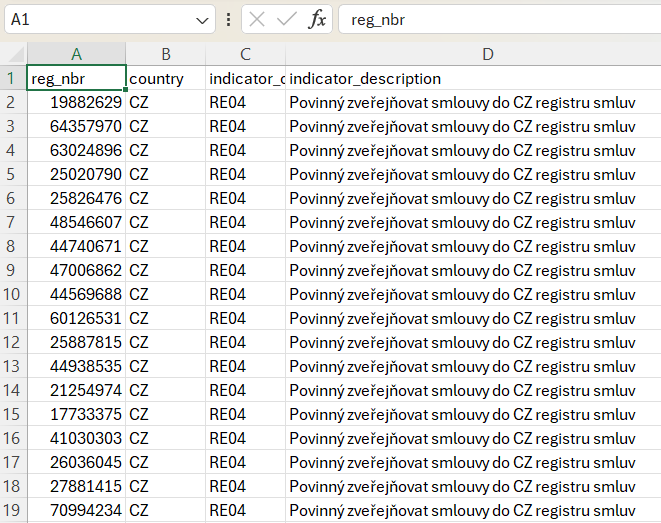 [Speaker Notes: Odeslání e-mailu, pokud robot najde objednávky nad 50 tisíc, jejichž dodavatel je povinný zveřejňovat v registru smluv]
Stažení dat z interní databáze obchodních partnerů
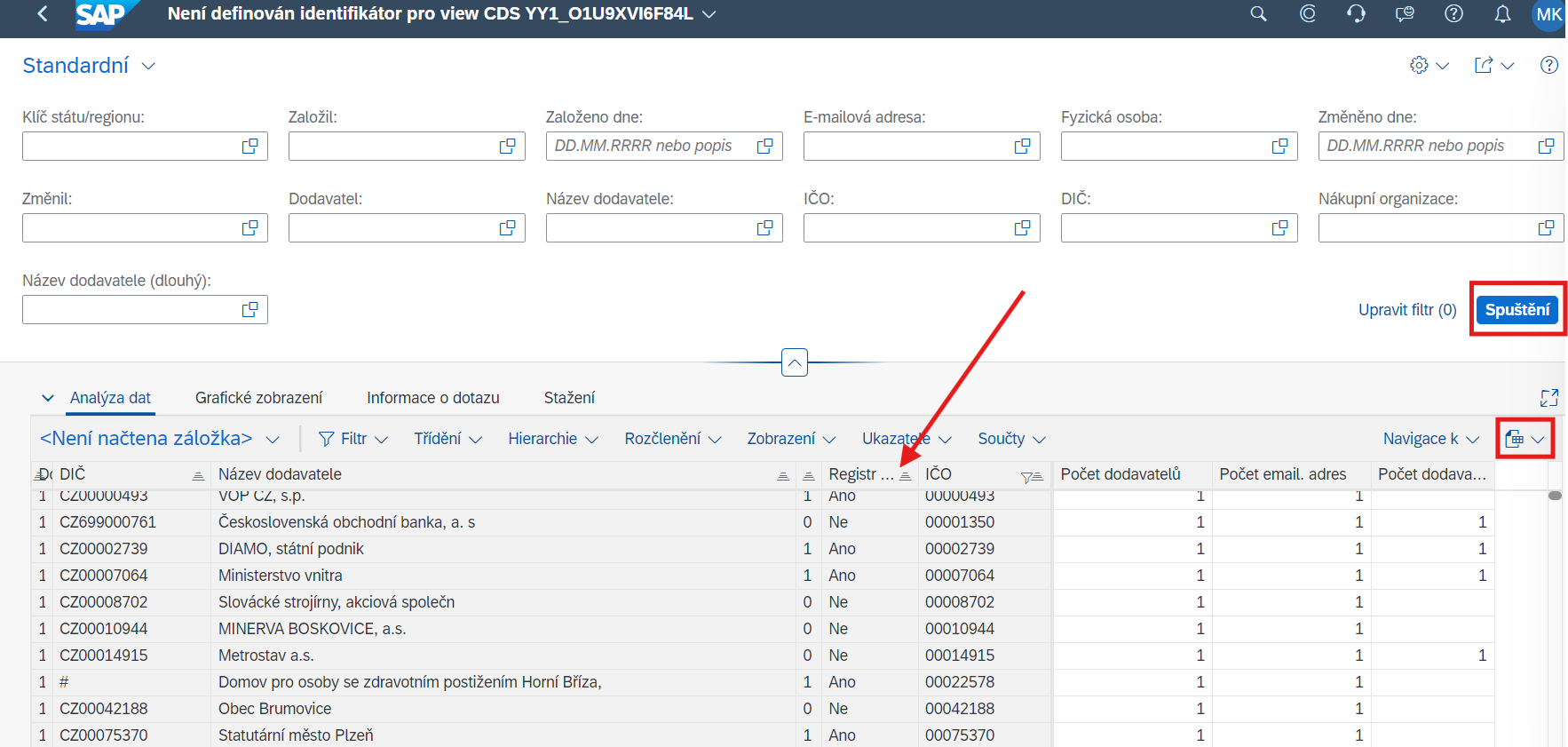 [Speaker Notes: Odeslání e-mailu, pokud robot najde objednávky nad 50 tisíc, jejichž dodavatel je povinný zveřejňovat v registru smluv]
Vytvoření importního souboru pro aktualizaci kmenových záznamů obchodních partnerů v interním systému
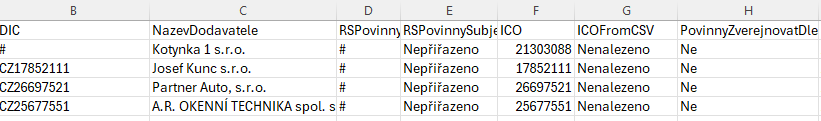 [Speaker Notes: Odeslání e-mailu, pokud robot najde objednávky nad 50 tisíc, jejichž dodavatel je povinný zveřejňovat v registru smluv]
3. Zpracování datových zpráv
Low-code / no-code nástroj
Proces:
Otevření datové schránky a zobrazení přehledu nezpracovaných datových zpráv
Postupné otevírání jednotlivých datových zpráv a potvrzení jejich příjmu
Otevření datové schránky a zobrazení přehledu nezpracovaných datových zpráv
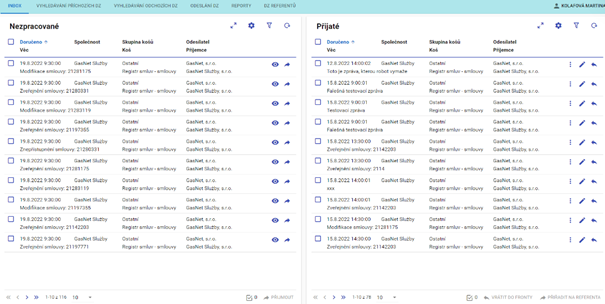 [Speaker Notes: Odeslání e-mailu, pokud robot najde objednávky nad 50 tisíc, jejichž dodavatel je povinný zveřejňovat v registru smluv]
Postupné otevírání jednotlivých datových zpráv a potvrzení jejich příjmu
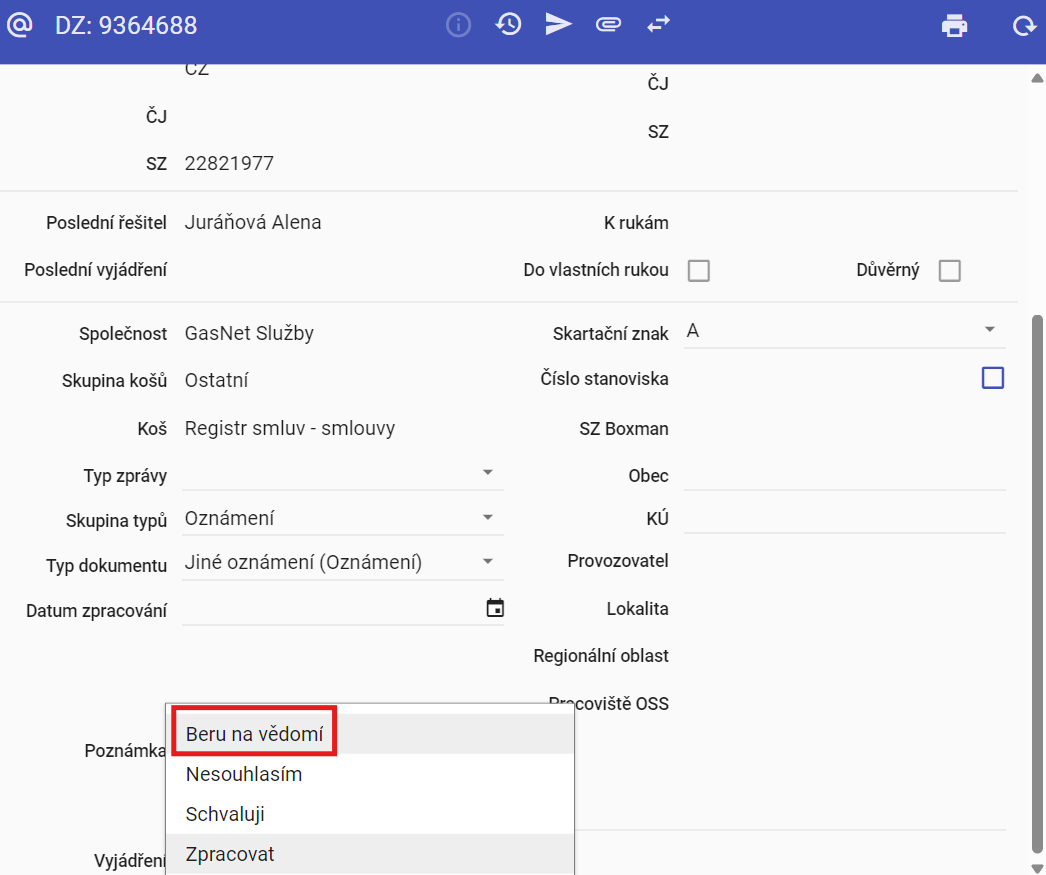 [Speaker Notes: Odeslání e-mailu, pokud robot najde objednávky nad 50 tisíc, jejichž dodavatel je povinný zveřejňovat v registru smluv]
4. Hromadné vytváření dokumentů – vyplňování šablon / vzorových dokumentů
Low-code / no-code nástroj
Proces:
Přenos údajů z Excelu nebo jiných systémů nebo aplikací do Wordu / šablony
Uložení v PDF a přenos do jakéhokoliv systému nebo složky, případně odeslání emailem
Přenos údajů z Excelu do Wordu / šablony
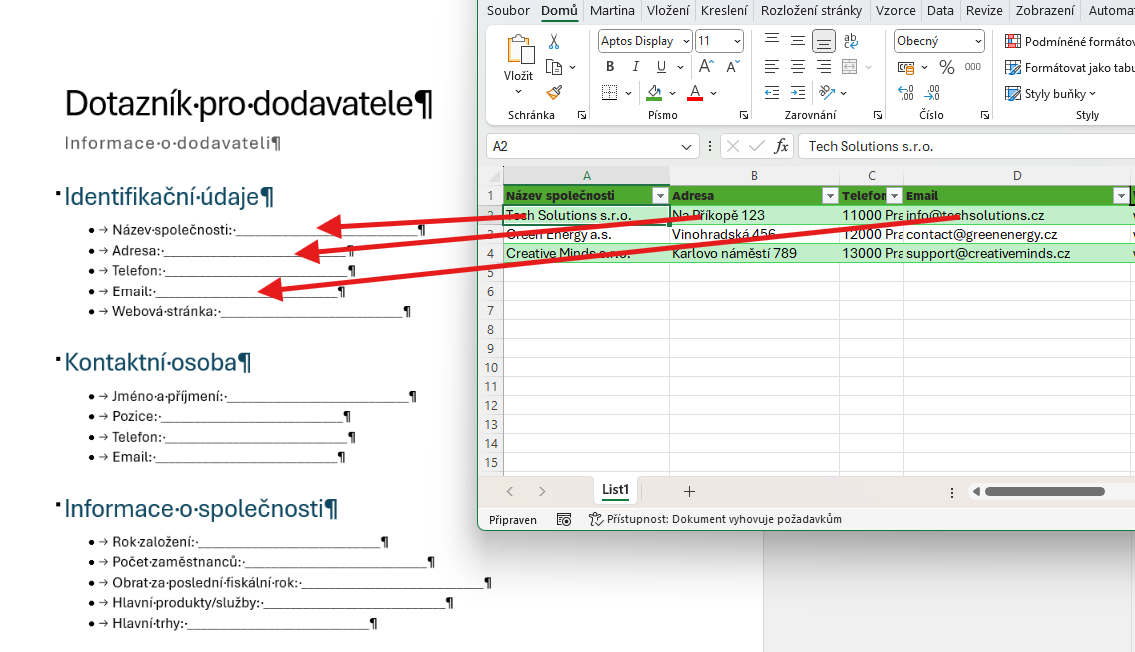 [Speaker Notes: Odeslání e-mailu, pokud robot najde objednávky nad 50 tisíc, jejichž dodavatel je povinný zveřejňovat v registru smluv]
Uložení v PDF a přenos do jakéhokoliv systému nebo složky, případně odeslání emailem
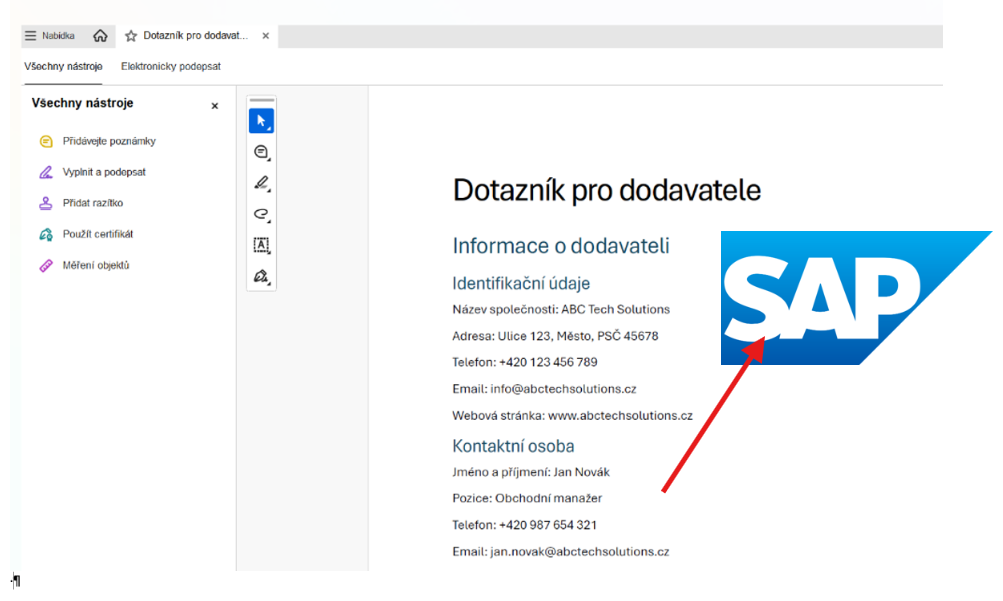 [Speaker Notes: Odeslání e-mailu, pokud robot najde objednávky nad 50 tisíc, jejichž dodavatel je povinný zveřejňovat v registru smluv]
5. Hromadná změna dat v systémech / aplikacích
Low-code / no-code nástroj
Proces:
Načtení zdrojových dat + aktivace změny v cílové aplikaci
Vložení změněných údajů do cílové aplikace
Načtení zdrojových dat + aktivace změny v cílové aplikaci
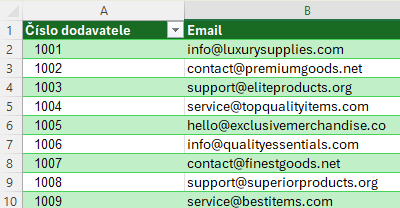 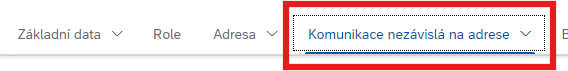 [Speaker Notes: Odeslání e-mailu, pokud robot najde objednávky nad 50 tisíc, jejichž dodavatel je povinný zveřejňovat v registru smluv]
Vložení změněných údajů do cílové aplikace
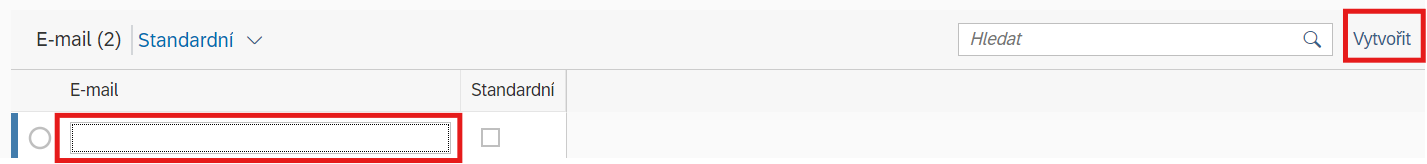 [Speaker Notes: Odeslání e-mailu, pokud robot najde objednávky nad 50 tisíc, jejichž dodavatel je povinný zveřejňovat v registru smluv]
6. Pravidelné stahování dat (nákladná integrace systémů nebo aplikací)
Low-code / no-code nástroj
Proces:
Přihlášení se do externí webové aplikace
Výběr filtrů pro export dat a spuštění exportu
Uložení exportovaných dat do složky nebo odeslání emailem
Přihlášení se do externí webové aplikace
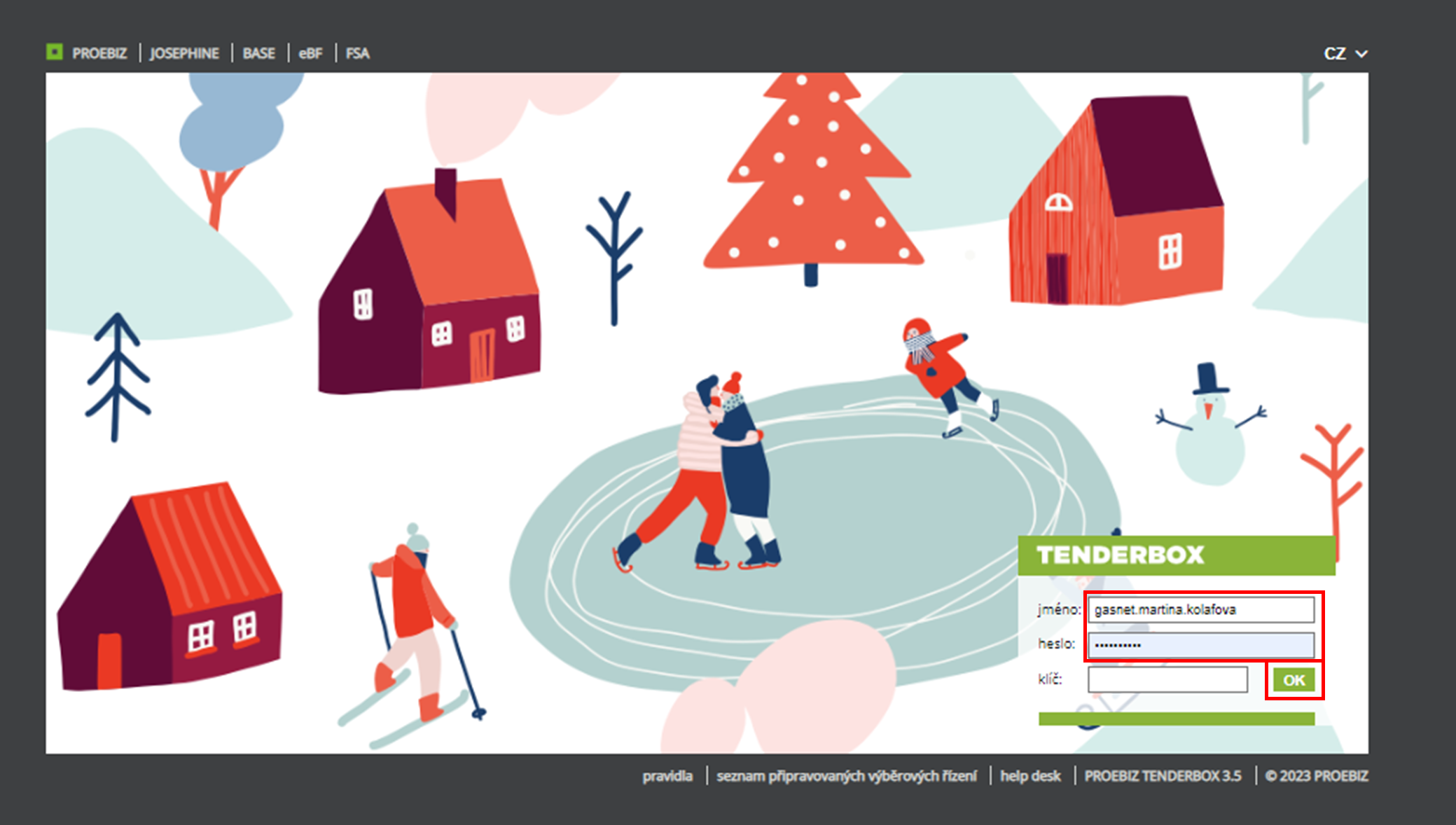 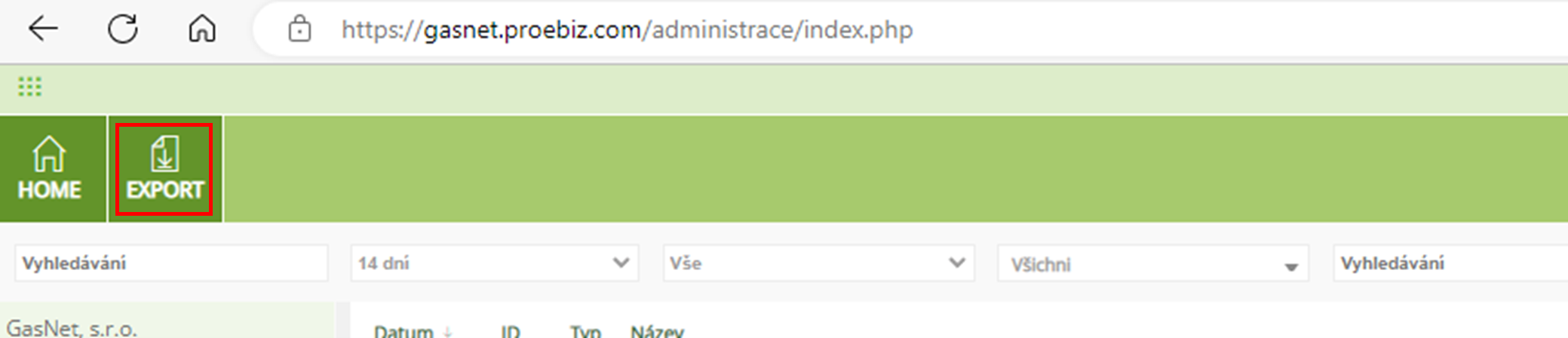 [Speaker Notes: Odeslání e-mailu, pokud robot najde objednávky nad 50 tisíc, jejichž dodavatel je povinný zveřejňovat v registru smluv]
Výběr filtrů pro export dat a spuštění exportu
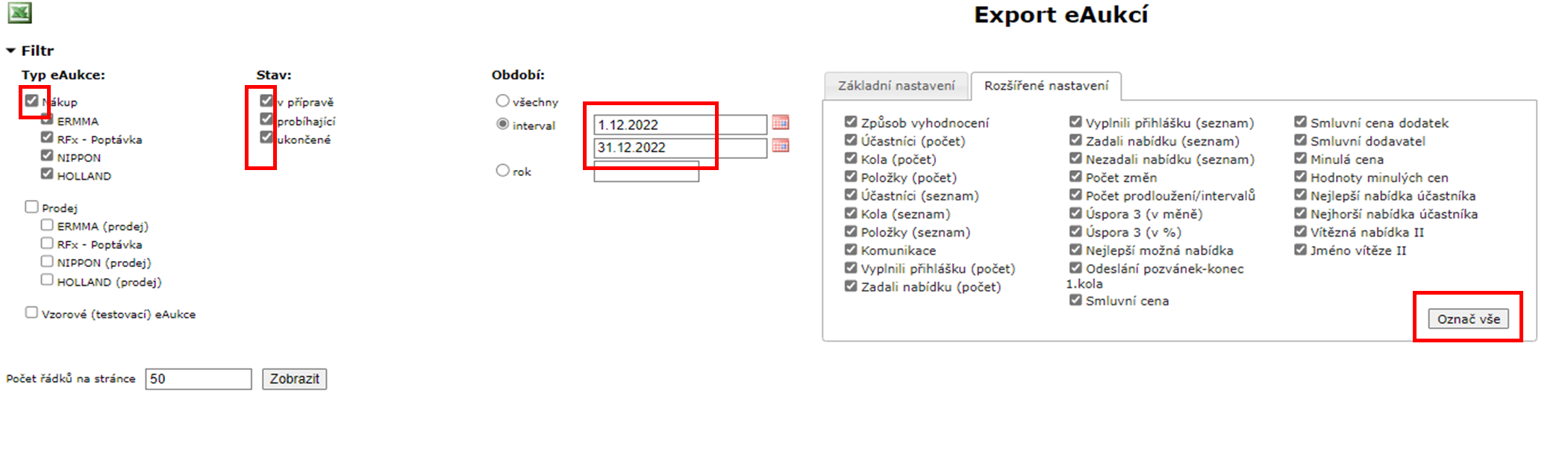 [Speaker Notes: Odeslání e-mailu, pokud robot najde objednávky nad 50 tisíc, jejichž dodavatel je povinný zveřejňovat v registru smluv]
Uložení exportovaných dat do složky nebo odeslání emailem
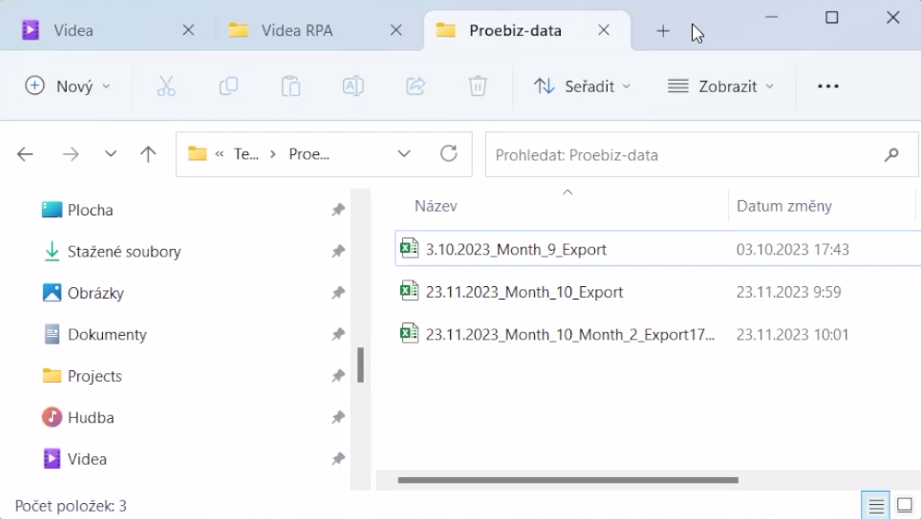 [Speaker Notes: Odeslání e-mailu, pokud robot najde objednávky nad 50 tisíc, jejichž dodavatel je povinný zveřejňovat v registru smluv]
Automat nahrazuje ruce, nikoliv hlavu
ShrnutíAutomatizovat může kdokoliv, i bez znalostí programování
Strukturované, opakované činnosti bez přidané hodnoty člověka
Pro jednu nebo více osob
Je proces skutečně potřeba, přináší něco?
Nejde to jinak nebo nedělá to už někdo jiný?
Jsou všechny kroky procesu nezbytné, fakt to už nejde více zjednodušit?
Týmová práce
IT, Cyber Security, HR, Business
36
Děkuji za pozornost